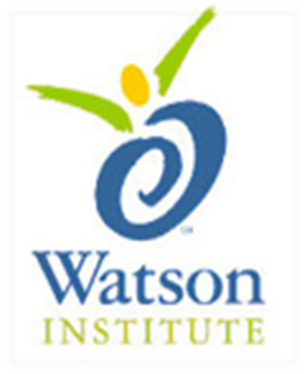 Everyone is Different!
There are lots of people in the world
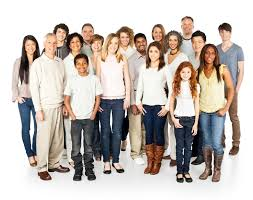 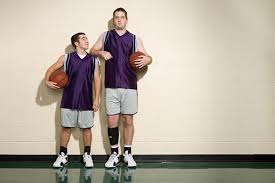 some are taller
some are shorter
some have curly hair
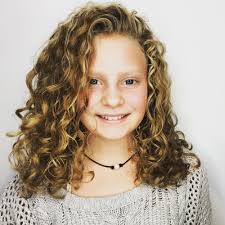 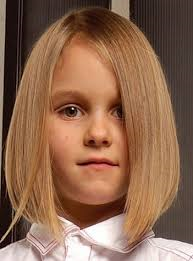 some have straight hair
some have darker skin
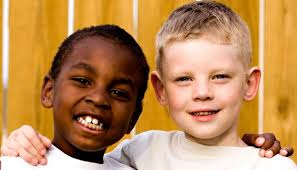 some have lighter skin
some have brown eyes
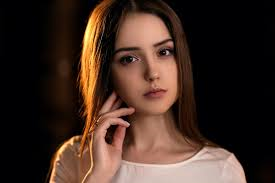 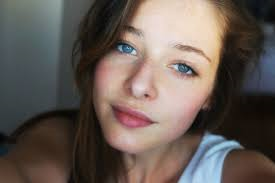 some have blue eyes
Everyone is differentand that makes each of us special!
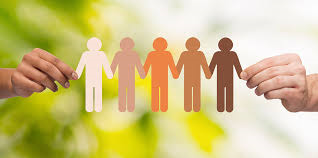 Sometimes the way people look makes us think about them in a certain way
He’s too short to play basketball
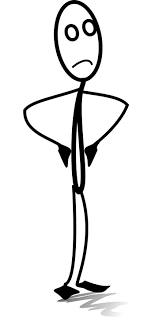 Isaiah Thomas is one of the shortest basketball players in the NBA – and he is a star of the Boston Celtics!
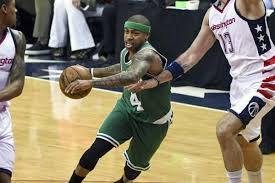 If we judge people by the way they lookwe could be missing out on making a new friend!
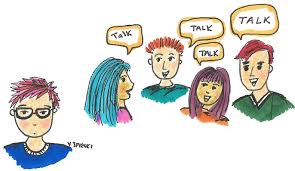 5 things we can do to learn to accept differences
Keep an open mind

Introduce yourself

Learn more about the person

Find things you have in common

Accept your differences!
1. Keep an open mind
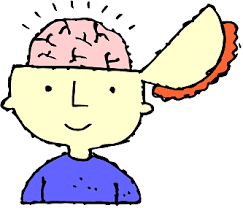 “open mind” means being willing to understand and accept something different
2. Introduce yourself
Hi!
 I’m Shannon
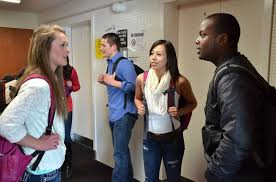 3. Learn more about the person
What was your other school like?
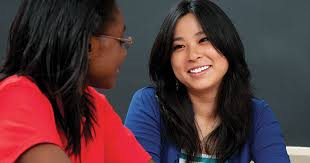 4. Find things you have in common
Favorite:
TV shows or movies
sports
video games or apps
books or music
subjects in school
food!
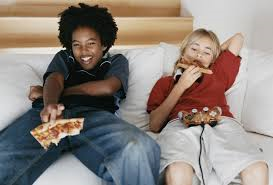 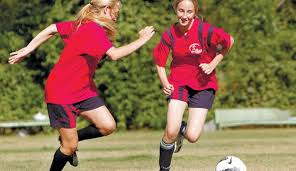 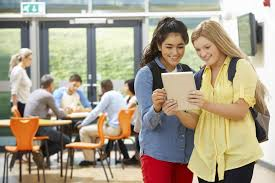 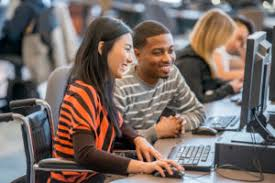 5. Accept your differences!
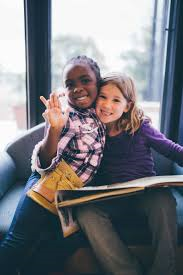 Everyone is different!
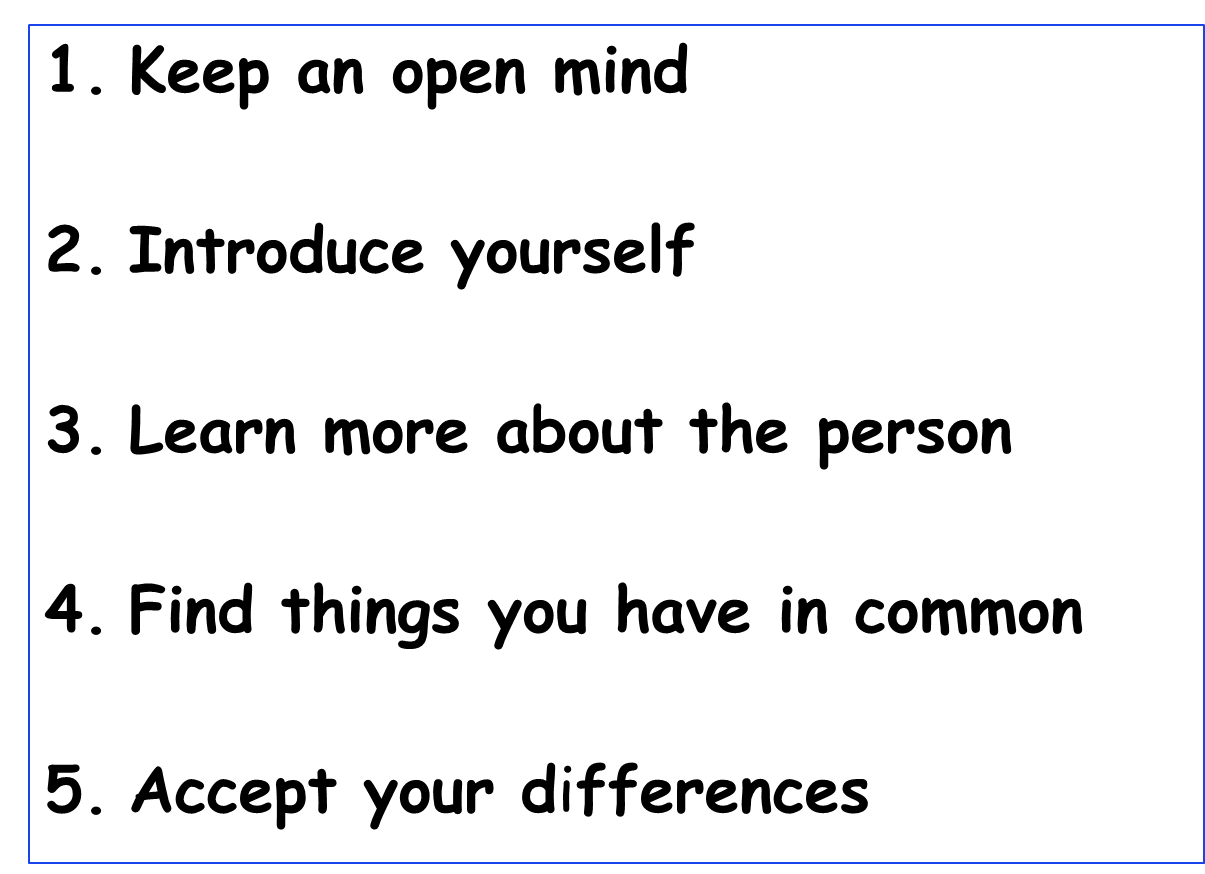 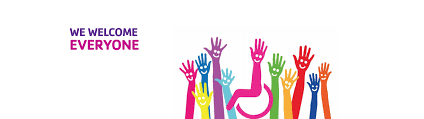 So…what do YOU think?
You want to join a club at school but you don’t know any of the other kids AND you’re afraid they won't accept you because you’re a little different from them.  
What can you do?
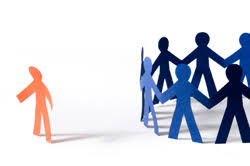